Aula 4. Formulação de Hipóteses
Pesquisa Científica e Relações Internacionais
IRI-USP
Prof. Pedro Feliú
Conceito
Hipóteses indicam o que estamos buscando ou tentando provar, a explicação do fenômeno estudado formulado em forma de proposição
Elementos
Testar a validade de uma proposição
Falseável
Relacionar duas ou mais variáveis
Exemplo: O aumento do número de acordos de livre comércio de um país possui um efeito positivo no crescimento econômico
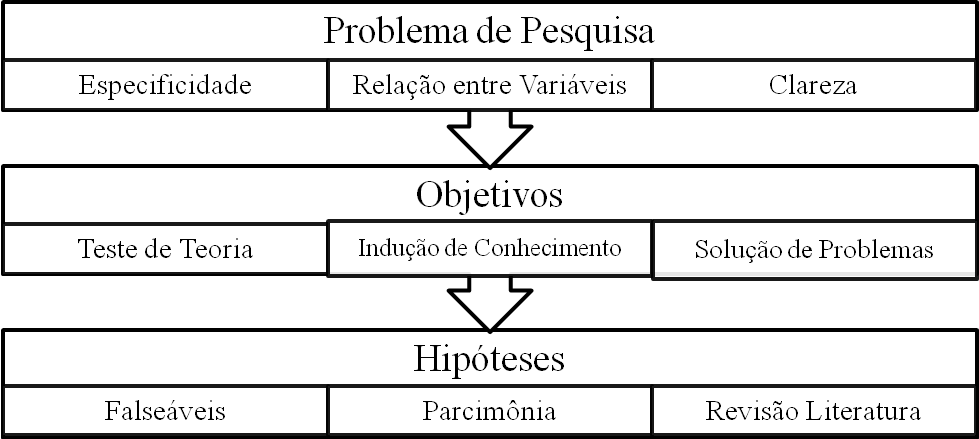 Alto Conhecimento dos Dados
Recomendado
Possível
Hipótese da Literatura
Hipótese Intuitiva
Não Recomendado
Possível
Baixo Conhecimento dos Dados
Características
As hipóteses devem referir-se a uma situação social real
Precisão nos conceitos e concretude
A lógica da formulação da hipótese deve ser verossímil
Os termos da formulação da hipótese devem ser observáveis ou mensuráveis
As hipóteses devem estar relacionadas a técnicas de análise disponíveis
Exemplo
H1: O investimento na diplomacia aumenta a projeção internacional do país 
H2: O aumento na dotação orçamentária do MRE possui um efeito positivo no número de acordos internacionais assinados e cargos relevantes ocupados nas OIs pelo país.
Tipos de Hipóteses
1. Descritivas: Ex: As mulheres em média são menos remuneradas que os homens.
2. Correlacionais: Ex: Pertencer ao partido do presidente e votar a favor de suas propostas no Congresso Nacional.
3. Diferença de grupos: Ex: O negociador norte-americano é mais pragmático e inflexível quando comparado ao negociador mexicano.
4. Causalidade: Aula 3